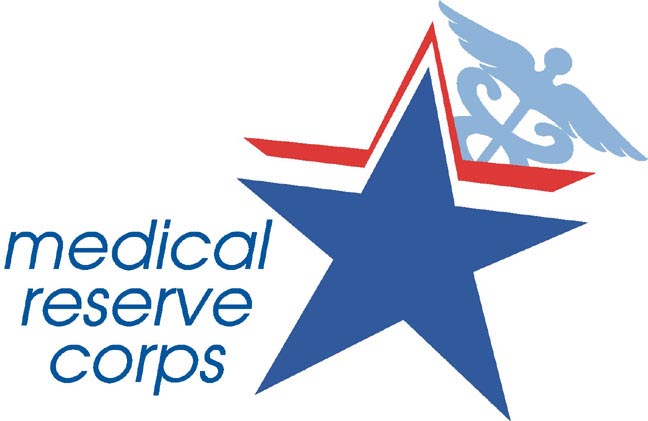 [Speaker Notes: Introductions]
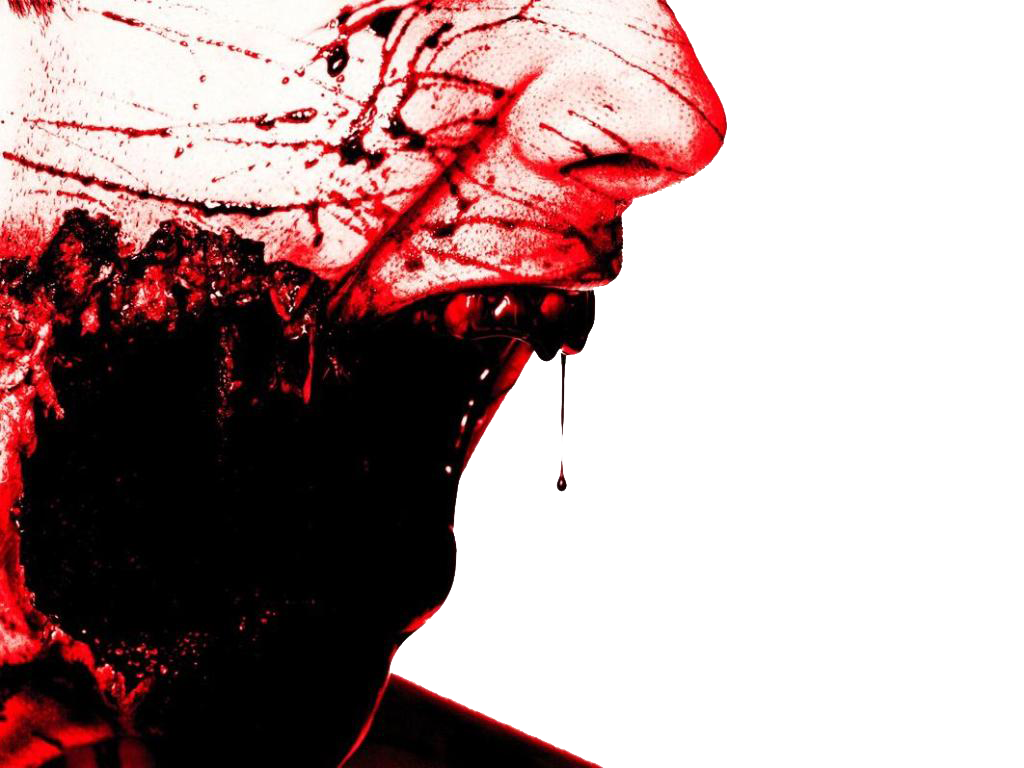 How to Survive a Zombie Apocalypse and Save your friends and family from turning into ZOMBIES
By Liisa Jackson
Person or Zombie
Zombies are no minded living dead walkers that want to eat your brains.
People have vital signs and we need to save them so they don’t turn into zombies.
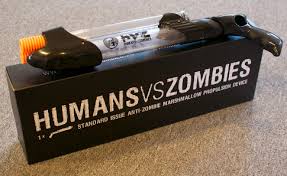 [Speaker Notes: They are extremely stupid and quite clumsy because the lack of barely or no brain activity

.  These zombies are more dangerous than normal zombies because they are much smarter and clever.

This form of zombie can spread the mutation by biting its victims.  They are oblivious to most injuries and can only be stopped by destroying the brain.]
Weapons
When it comes to weapons its all about precision and accuracy.  The weapons of choice for most zombie enthusiasts is  a high powered Marshmallow gun that will stop the Zombie in its tracks!
Zombies are afraid of Marshmallows, but there is some drawbacks.

You may eat all the marshmallows before you see a Zombie

Marshmallow guns are short range so you have to get close to the Zombie

Your hands get sticky when loading the gun
[Speaker Notes: Some of the best weapons to have are a 9mm pistol or a pump shotgun.
But another weapon to considor is the flamethrower. Most zombies are afraid of fire, but there is some drawbacks.
Heavy
Short range compared to the range of a pistol or rifle
Small fuel container]
2 types of marshmallow guns: store bought or homemade!
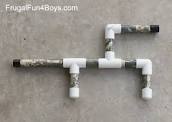 [Speaker Notes: Heres a clip of a flamethrower]
Armor
Perhaps the best way to prepare for the Zombies is to assemble the perfect zombie fighting attire.

To avoid marshmallow sludge when blasting zombies is by wearing a full face mask. 

Use bubble wrap to make a bite-proof body suit.
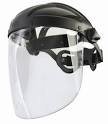 [Speaker Notes: Avoid brain spray-back by wearing goggles and covering your face with a non-porous material. Use plate mail or leather to create a bite-proof body suit.]
Home
A building that’s secure, but also has escape routes in case there's a problem.
A secure home requires all entrances to be blocked or protected by marshmallow barriers.
Always have a survival bag packed and ready to go in case of an emergency 
Have your marshmallow gun and plenty of marshmallows
Survival kits
One gallon of water per person
3 day supply of food
Hand Crank powered radio
Flashlight
First aid kit
Map 
Wrench
Whistle
Books
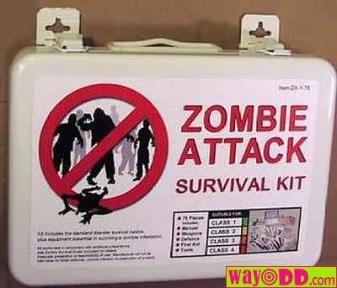 [Speaker Notes: A gallon of water per person
Suplly of food
Hand crank radio
Flashlight
First aid
Map 
Wrench
Whistle to signal for help if needed
to keep your sanity]
Our primary goal is to stop people from becoming Zombies!
We can save people by doing rapid triage
To prepare for Z-Day know how to tell if someone will turn into a Zombie through this triage class
Once someone dies they become a Zombie and you will have to shoot them with the marshmallow gun so they don’t bite a person and we end up with more zombies!
[Speaker Notes: If you have no one to trust you will most likely die very quickly
One thing to always think about is who you would want to survive a z-day with. You need to pick people that you can trust your life with, and that you can depend on to keep you safe.
By picking who you would survive best with means your one step closer to living longer]
Checklist
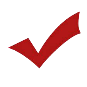 Keep yourself safe
Marshmallow guns
Armor
Secure your home
Prepared survival kits
How to save people
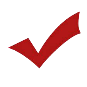 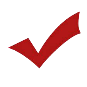 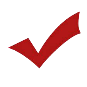 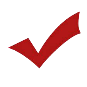 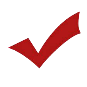 [Speaker Notes: So the things you need to keep in mind is:
Know your classes
Weapons to survive with
Armor to keep you safe
Survival kits
And trust.]
Why field triage?
Incidents which produce multiple human casualties are somewhat rare but do occur and must be planned for. A multiple or mass casualty incident can be defined as any incident in which more casualties are present than an initial response assignment can reasonably handle. 
We will need your help!
Triage Unit Leader
Casualty
Collection
Point
Incident Site
Triage: A rapid approach to prioritizing 
     a large number of patients
Simple Triage And Rapid Treatment
[Speaker Notes: INSTRUCTOR NOTES:
This subject matter should be familiar to the student and is provided here as both a brief refresher and to tie together the components of the training program.]
Triage
Triage should be performed RAPIDLY

Utilize START Triage to determine priority 

30–60 seconds per patient 

Affix tag on left upper arm or leg
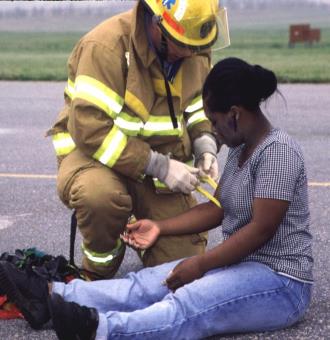 [Speaker Notes: INSTRUCTOR NOTES:

MOVE QUICKLY!

Use S.T.A.R.T. to determine the priority of the patient:

No more than 30–60 seconds per patient

Check:   
Respiration
Pulse
Mental Status

Attach ribbon to UPPER ARM, if possible. The next option would be HIGH on a THIGH. The goal is to be consistent so they are easily recognized as the priority flag.]
START – Triage
Clear the “walking wounded” with verbal instruction:
If you can hear me and you can move, walk to…
Direct patients to the casualty collection point (CCP)    or treatment area for detailed assessment and medical care 
 Green Minor Manager will be the area to control patients and manage area
Green tag will be issued at the CCP
These patients may be classified as MINOR
[Speaker Notes: INSTRUCTOR NOTES:
Talk the students through the triage process using these guidelines. Essentially, if a patient can hear you, understand and follow your commands, and has the physical ability to walk on their own, their injuries are non-emergent and can be tended to later. Of course, triage is a dynamic process and these patients should be re-assessed at the treatment area for any deterioration in their condition. The action of moving the MINOR patients from the scene also helps clear space and reduce confusion so the remaining patients can be quickly categorized.]
START-Triage
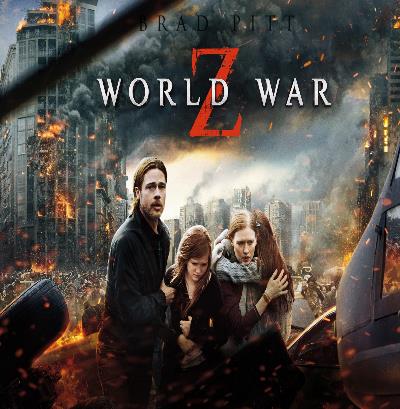 Now use START to assess and categorize the remaining patients…


USE Color System
[Speaker Notes: INSTRUCTOR NOTES:

Basic, quick patient care]
START-Triage
Categorize the patients by assessing each patient’s RPMs…
Respirations

Pulse

Mental Status
[Speaker Notes: INSTRUCTOR NOTES:
These are the three decision criteria to be used in categorizing those patients who have not already been determined to be “walking wounded.”]
START—RPM
RESPIRATIONS
Is the patient breathing?
Yes

   Adult – respirations > 30 = Red/Immediate 

   Pediatric – respirations < 15 or > 45 =   
   Red/Immediate 

   Adult – respirations < 30 = check pulse 

   Pediatric – respirations > 15 and < 45 = check    
   pulse
[Speaker Notes: INSTRUCTOR NOTES:
Address respirations first. Many triage decisions can be made on this assessment alone. This corresponds to the “A” and “B” of the ABCs of patient care.]
START—RPM
RESPIRATIONS
Is the patient breathing?
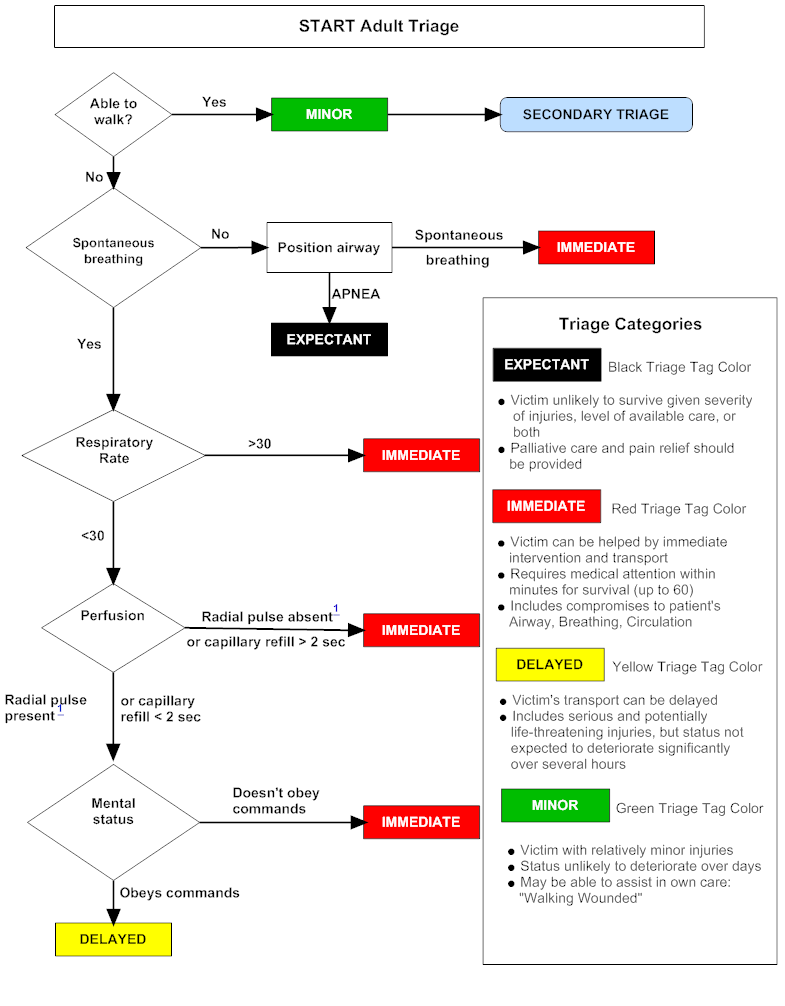 No
Reposition the airway…

Respirations begin =  IMMEDIATE/RED

If patient doesn’t breath
Adult – deceased = BLACK-Zombie
Pediatric: Pulse Present – give 5 rescue breaths
respirations begin = IMMEDIATE/RED
absent respirations – deceased = BLACK
[Speaker Notes: INSTRUCTOR NOTES:
Address respirations first. Many triage decisions can be made on this assessment alone. This corresponds to the “A” and “B” of the ABCs of patient care.]
START—RPM
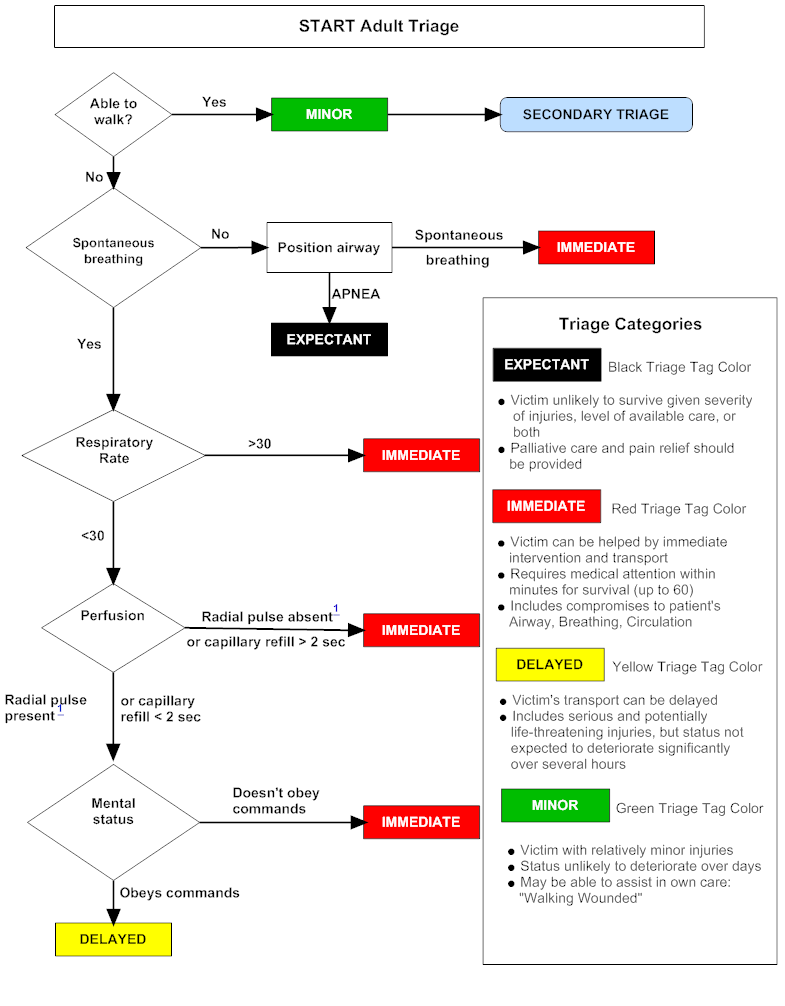 PULSE
Is the RADIAL pulse present?
Is capillary refill (CR) LESS than < 2 seconds?
Yes
Check mental status
No
Adult: Pulse absent or CR  > 2 seconds patient = IMMEDIATE/RED
Pediatric: No palpable pulse patient = IMMEDIATE/RED
[Speaker Notes: INSTRUCTOR NOTES: 
This assessment corresponds to the “C” of the ABCs.]
START-RPM
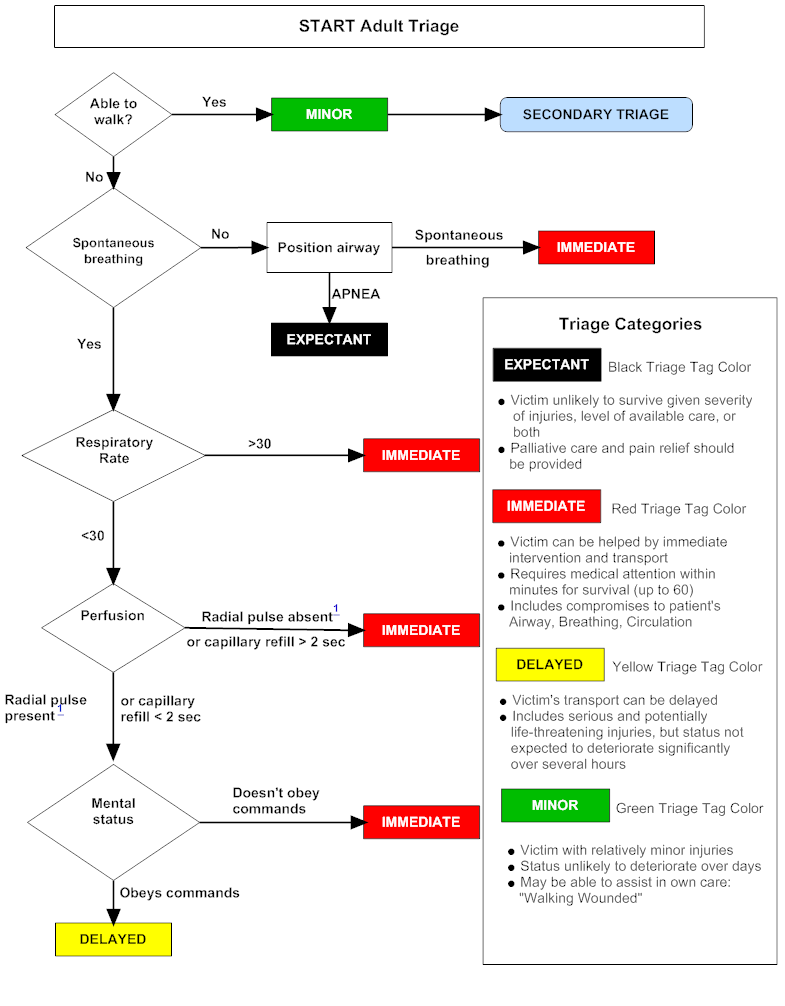 MENTAL STATUS…

Can the patient follow simple commands?
Yes

Adult = DELAYED / YELLOW

Pediatric: alert, verbal, or pain response is appropriate
= DELAYED /  YELLOW
No

Adult = IMMEDIATE / RED

Pediatric – “P” pain causes inappropriate posturing or “U” unresponsive to noxious  stimuli = IMMEDIATE/ RED
[Speaker Notes: INSTRUCTOR NOTES:  
Patients that have respirations more than 30/minute and capillary refill greater than 2 seconds, but who can follow commands, are still categorized as IMMEDIATE.]
START Triage
If the patient is IMMEDIATE/RED upon initial assessment…then, before moving the patient to the treatment area, attempt  only life-saving interventions:

Airway, Tourniquet, Antidote

DO NOT ATTEMPT ANY OTHER 
TREATMENT AT THIS TIME
[Speaker Notes: INSTRUCTOR NOTES: 
Only emergent and immediately life-saving interventions should be performed at this stage. All other interventions should be made at the treatment area.]
START Triage
Using the JS algorithm
YES
**
CAN YOU
MINOR
SECONDARY TRIAGE
**
evaluate all children first
WALK
?
who did not walk under
their own power.
NO
Evaluate infants first in
BREATHING
IMMEDIATE
secondary triage using
NO
Position Upper Airway
Breathing
?
entire JS algorithm
!
APNEIC
ADULT
PEDIATRIC
HAS A
NO PULSE
PULSE
PEDI Neurological Assessment
APNEIC
Expected /
Deceased
5 Rescue Breaths
YES
A
Alert
BREATHING
Responds to
V
IMMEDIATE
Verbal Stimuli
Responds to
30
ADULT
P
>
Respiratory
IMMEDIATE
Painful Stimuli
Rate
?
PEDI
Unresponsive
45 > OR < 15
U
30
ADULT
<
To Noxious
Stimuli
-
PEDI
15
45
ADULT 
CR >2 Sec or NO PALPABLE PULSE
IMMEDIATE
Perfusion
?
PEDI - NO PALPABLE PULSE
YES
“P” INAPPROPRIATE POSTURING OR “U”
(
PEDIATRIC
)
DOESN’T OBEY COMMANDS
Mental
IMMEDIATE
?
Status
ADULT
OBEY COMMANDS
-
ADULT
DELAYED
)
PEDIATRIC
“A”
,
“V”
,
OR “P”
(
APPROPRIATE
-
www
.
jumpstarttriage
.
com
Http
://
Http
://
starttriage
.
com
www
.
[Speaker Notes: This is the combination START/JumpSTART algorithm. Separate START and JumpSTART algorithms are located at the end of this slide show, but hidden from the regular slide show.]
RED Triage Category (Immediate)
Adult

 Respirations > 30 BPM
CR > 2 seconds or
  no palpable radial pulse
Cannot follow simple
   commands

Collapsed lung
20% blood loss
Closed Head Injury
Pediatric

 Respirations < 15 or > 45
 CR > 2 seconds or no palpable radial or brachial pulse
Inappropriate “Pain” 
   (e.g., posturing) or “Unresponsive”
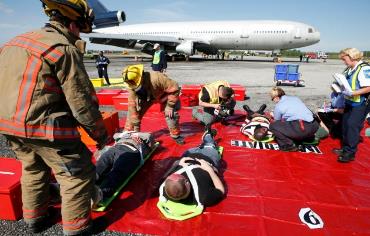 [Speaker Notes: INSTRUCTOR NOTES: 
The RED category is also referred to as IMMEDIATE and follows START criteria.
 Requires medical attention within minutes for survival (up to 60 minutes) 
 Victim can be helped by immediate intervention and transport
 Includes compromises to patient’s Airway, Breathing and Circulation]
YELLOW Triage Category (Delayed)
Adult: respirations, capillary refill, and mentation are normal  

Isolated burns

Extremity fractures

Stable other trauma

Most patients withmedical complaints

Pediatric: “A,” “V,” or appropriate “P”
 (e.g., withdrawal from pain stimulus)
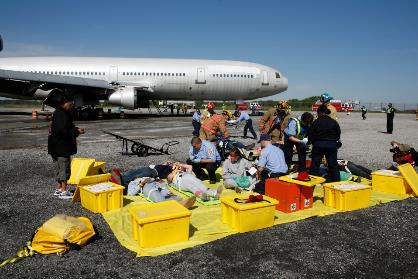 [Speaker Notes: INSTRUCTOR NOTES:  
The YELLOW category is also referred to as DELAYED. 
• Victim’s transport can be delayed
 Includes serious and potentially life-threatening injuries, but status not expected to deteriorate significantly over several hours]
GREEN Triage Category (Minor)
“Walking wounded”
Psychological casualties
Always look for children being carried and assess them
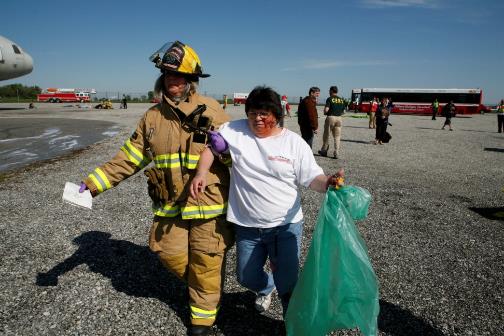 [Speaker Notes: INSTRUCTOR NOTES: 
The GREEN category is also referred to as MINOR.
Victim with relatively minor injuries
 Status unlikely to deteriorate over days
 May be able to assist in own care
 “Walking Wounded”]
Black/Expectant Triage Category (will a be a Zombie)
Black is for the patient that is not likely to survive even with emergent interventions 

Injuries incompatible with life
Brain matter visible 
Obvious mortality or death (pulseless and apneic)
[Speaker Notes: INSTRUCTOR NOTES: 
GREY is the new category for patients who are encountered alive but not expected to survive. This may be very short term survival (minutes) or may also include patients that could live for hours (such as extensive third degree burns), but ultimately not survive. It is anticipated that the GREY category will ultimately be adopted nationally but, until it is, will not be employed until notice is given by MIEMSS. There are no Grey ribbons in use currently.]
Patient #1
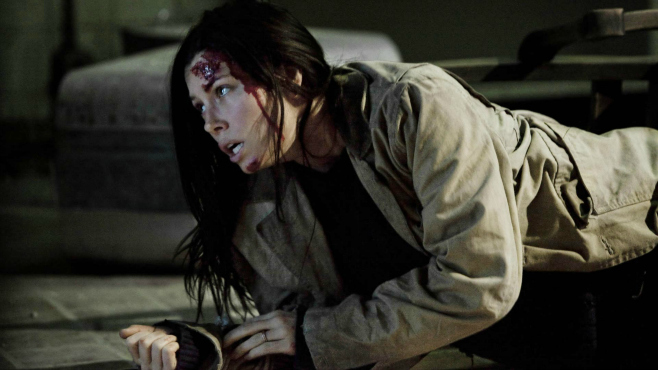 Visible head trauma
Unable to walk 
Can follow simple commands
Patient #2
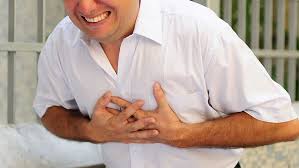 Complaining of chest pain
Can walk
Can follow simple commands
Patient #3
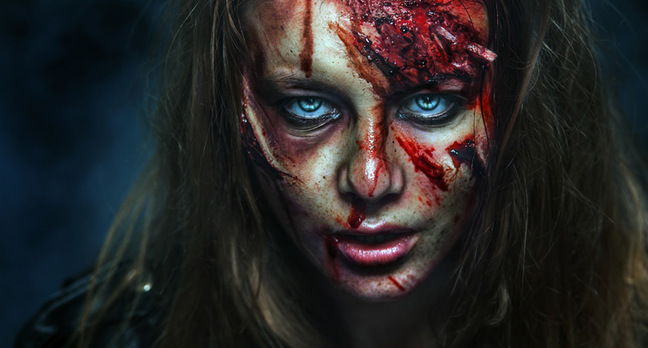 No Respirations
Brain matter showing 
Mumbling brains
Patient #4
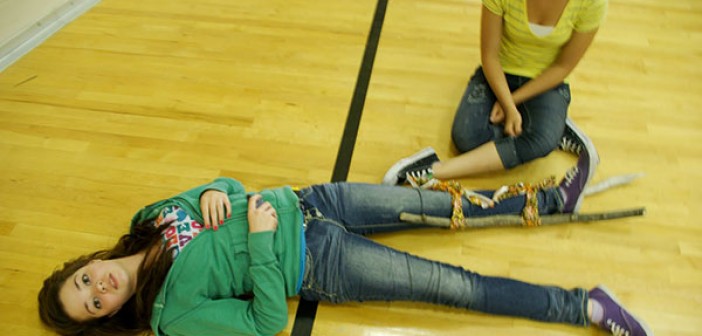 Broken leg set by friend
Not able to walk
Not able to follow simple commands
Patient #5
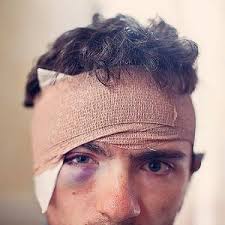 Head Trauma
Slurred speech
Falling every time he stands up
Patient #6
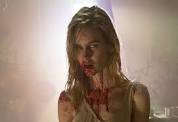 More than 3/4 loss of blood
Lunging at you trying to eat your brains
Patient # 7
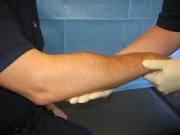 Obvious broken arm
Able to walk
Can follow simple commands
Patient # 8
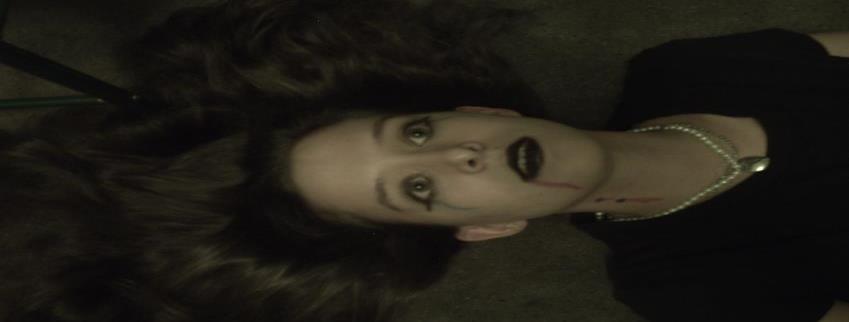 Not breathing
No pulse
When airway is opened no respirations
Congratulations you can now survive a Zombie Apocalypse